Institutional support for regional mission-driven innovation in the context of fieldlabs
A research approach
Orlando Vazquez, PhD Candidate							Consoritum meeting, October 16th, 2023
Industrial Engineering and Innovation Sciences
Orlando Vázquez, PhD CandidateAt the Innovation, Technology, Entrepreneurship & Marketing (ITEM) research group
Educational background
MSc Innovation Sciences
BSc International Relations
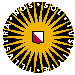 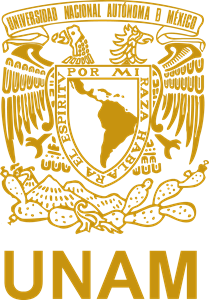 Professional experience
Consultancy projects 
Academic research
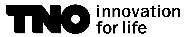 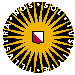 My role in the Fieldlabs@Scale project
Institutional framework
Policy brief
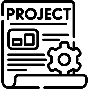 My supervisors
Dr. Jaime Bonnín
Prof dr. Marcel Bogers
Prof. dr. Hans Berends
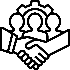 2
Institutional support for mission-driven innovation
Societal challenge
Technical challenge
Institutional environment
Governance mechanisms
Fieldlab
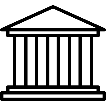 Regulations and funding schemes
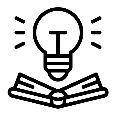 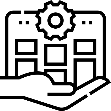 Intellectual property, data and resources
Fieldlab level
Societal level
Institutional support for mission-driven innovation
3
Main contributions:
Management advice to implement governance models aiming to enhance the exchange of knowledge and resources to effectively develop, test and upscale innovations.

Policy recommendations to promote:
the creation of better regulatory frameworks for the adoption of fieldlabs’ solutions.
the efficient utilization of public innovation funds to adequately support and resource fieldlabs.
4
Institutional support for mission-driven innovation
To what degree do your fieldlabs contribute to addressing societal challenges?
What are the primary obstacles in effectively coordinating the exchange of knowledge and resources?
Do regulations limit your ability to test and implement your innovations? If so, how do you handle them?
What difficulties do you face when it comes to securing funding ?
5
Institutional support for mission-driven innovation
Collaboration network under the Zuid-EFRO Funding (2014-2020)
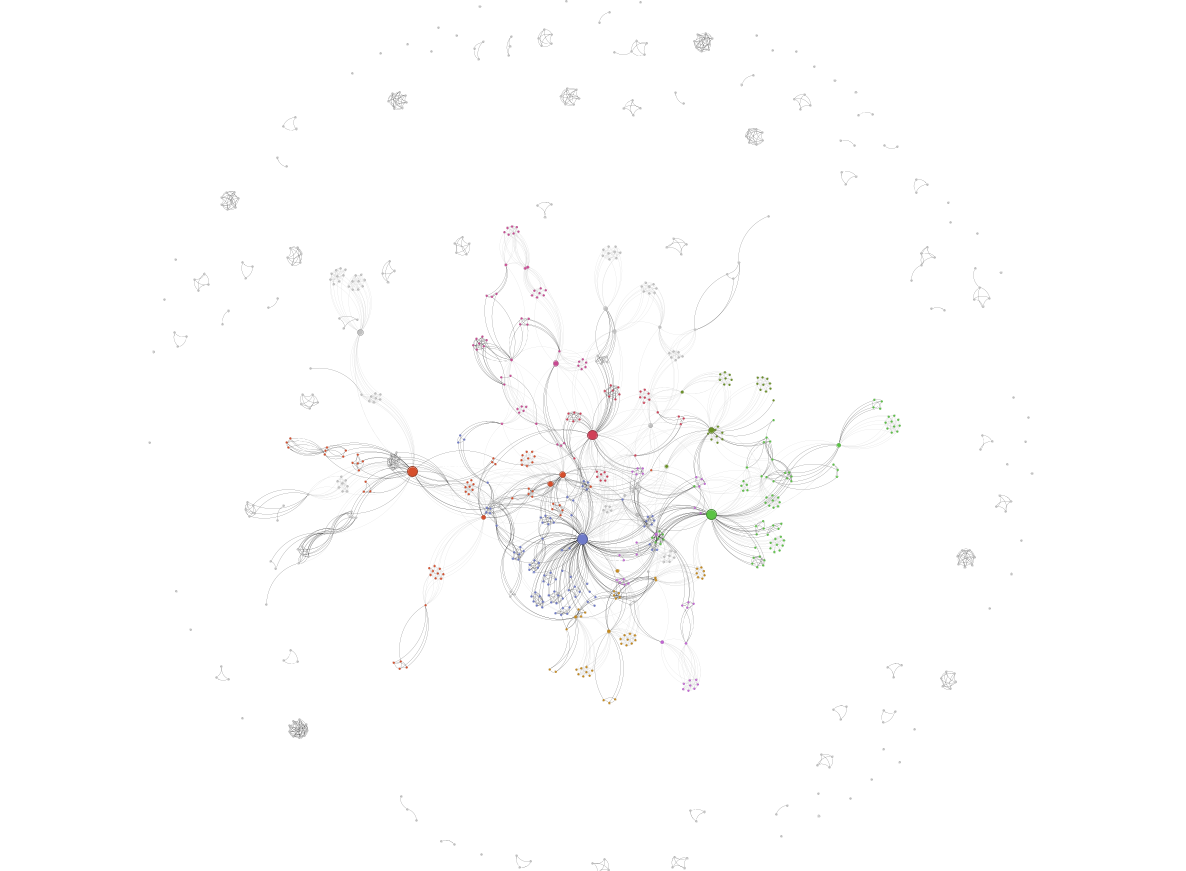 Out of 819 organizations, 171 are recipients of funding.
215 projects funded:
43 led by single organizations and
172 by consortia of organizations
6
Institutional support for mission-driven innovation
Collaboration network under the Zuid-EFRO Funding (2014-2020)
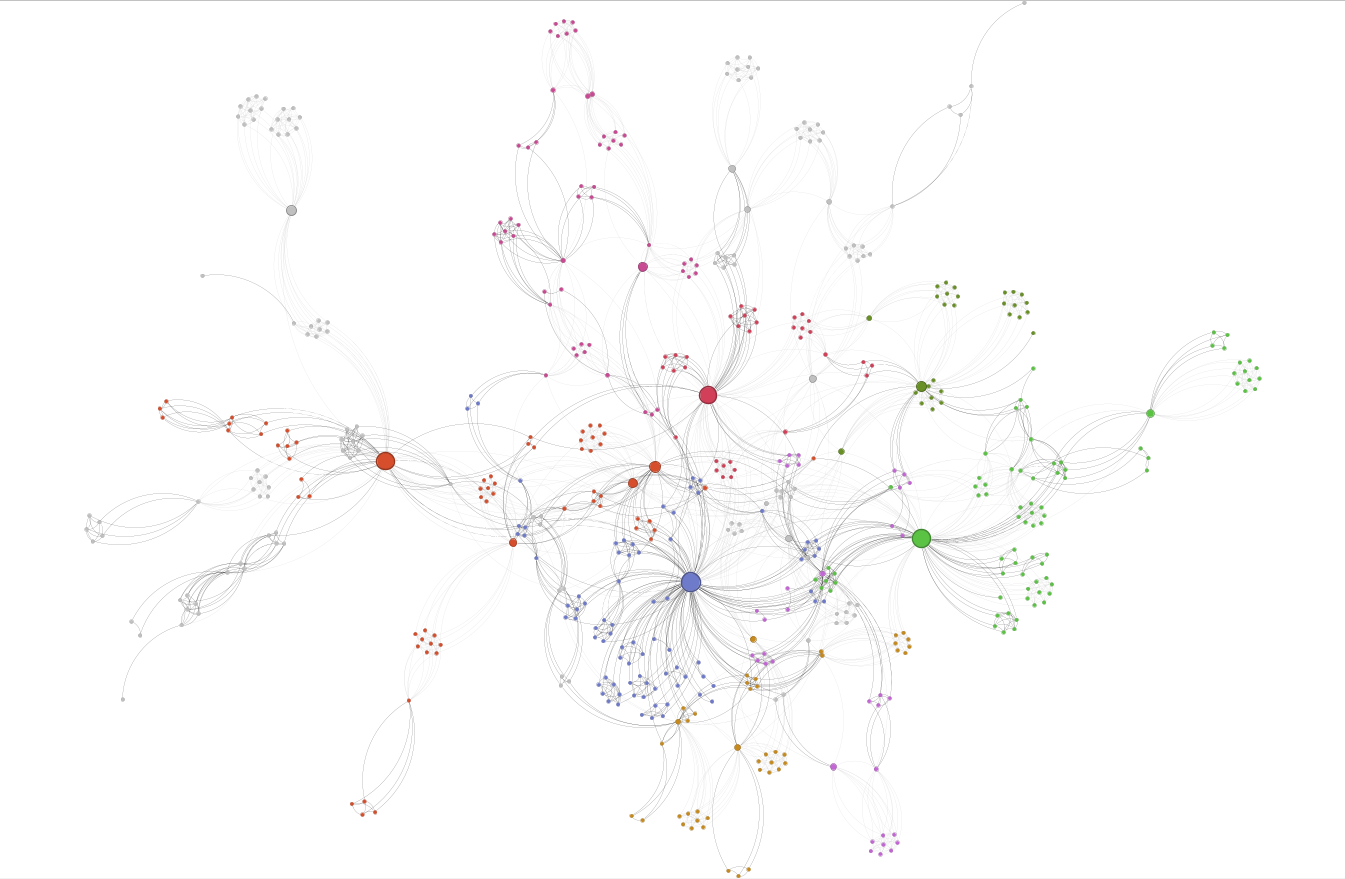 70 subnetworks of well-connected organizations
Typically, universities are knowledge brokers and funding recipients
The links represent the common projects in which they collaborate.
BUas*
Fontys
UM***
HZ**
TNO
TU/e
*Buas: Breda University of Applied Sciences
**HZ: HZ University of Applied Sciences
***UM: University of Maastricht
7
Institutional support for mission-driven innovation
Collaboration network under the Zuid-EFRO Funding (2014-2020)
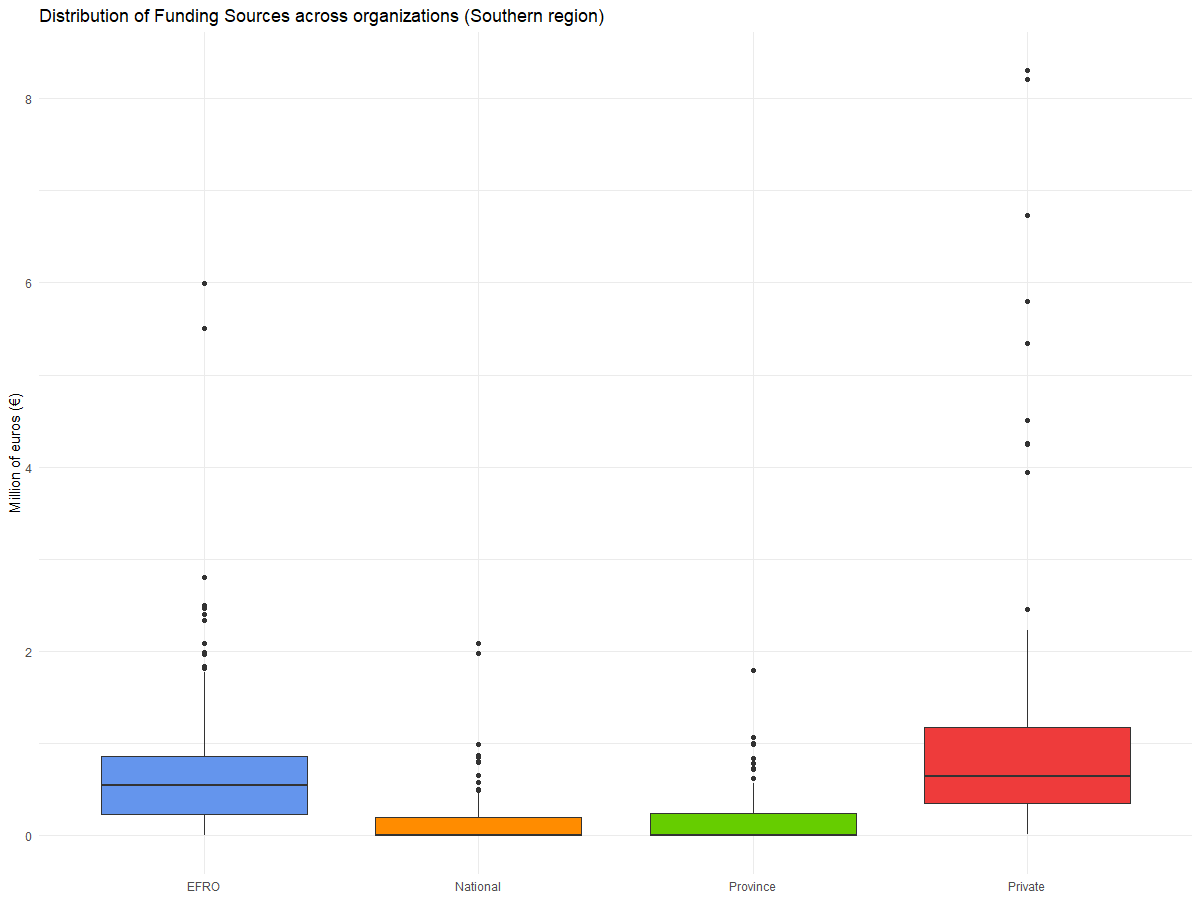 215 projects
171 recipients (out of 819 organizations)
Private and EFRO funds typically constitute the largest portions of funding sources. In contrast, federal and provincial funds generally hold a smaller share, and they often remain unallocated to the projects.
Private funding has the largest variation in funding
8
Institutional support for mission-driven innovation
Top 10 organizations concentrate 33% of all funding (public and private)
9
Institutional support for mission-driven innovation
Top 10 organizations concentrate 33% of all funding (public and private)
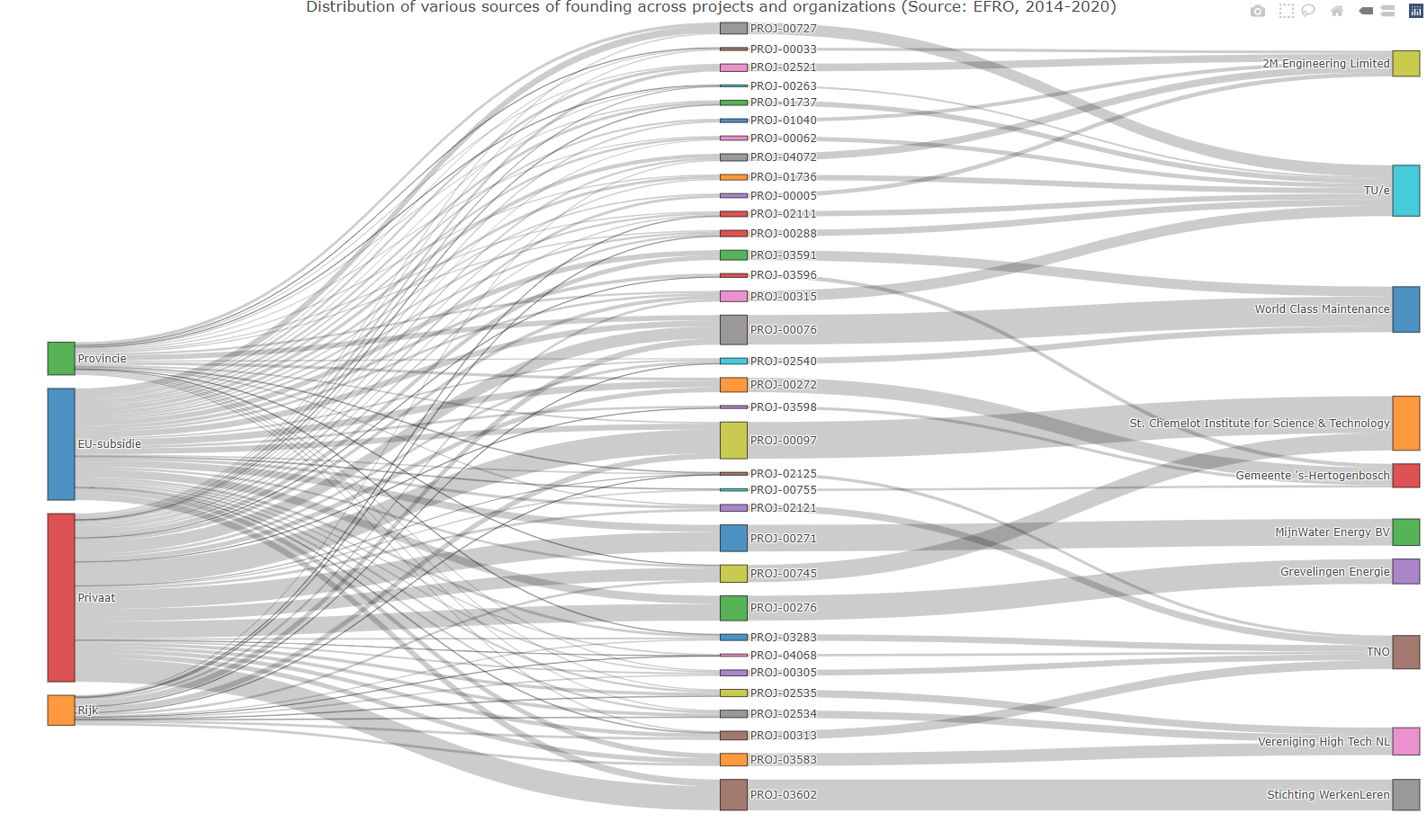 10
Institutional support for mission-driven innovation